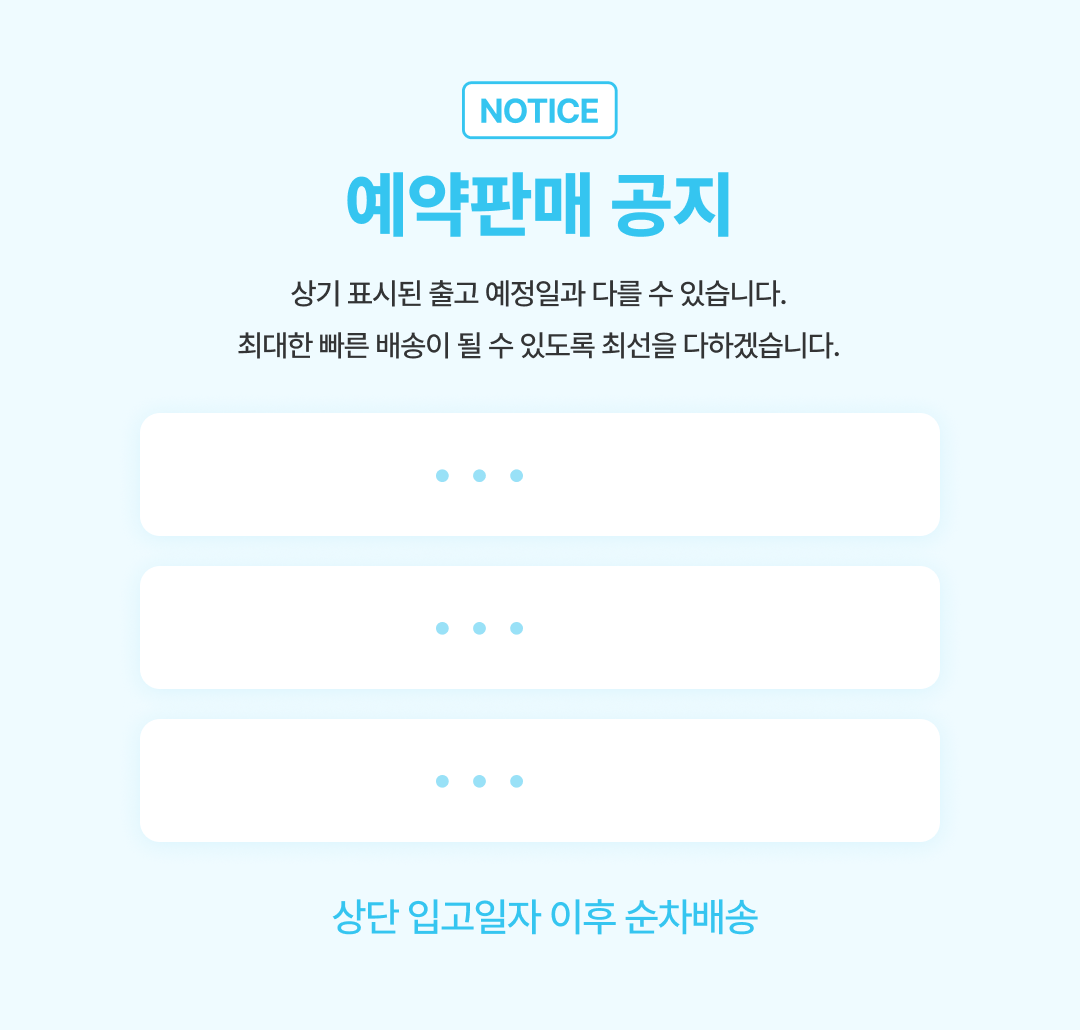 7. 17 (월)
그린
7. 19 (수)
화이트
7. 21 (금)
블랙